Systémová integraceSW technologie pro integraci
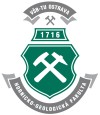 Ing. Roman Danel, Ph.D.
roman.danel@vsb.cz
Institut ekonomiky a systémů řízení
Hornicko–geologická fakulta
Obsah
SOA
Webové služby
SOAP, REST
Web 2.0
Mashup
Sharepoint
SOA
SOA - Service Oriented Architecture
Koncepce informačních systémů, kde je hlavní důraz na definování služeb
Ditribuovaná architektura
Služba – softwarová komponenta fungující nezávisle na jiných částech SW; má rozhraní pro komunikaci
Historický vývoj
Datová integrace (např. ETL)
Integrace na aplikační úrovni – EDI
Integrace na úrovni obchodní logiky – model SW využívající komponenty s úzkými vazbami (tight coupling) -> problémem může být přílišná složitost a náročnost na údržbu
CORBA (Common Object Request Broker Architecture)
SOA – integrace na úrovni služeb, provázaných volnými vazbami (loose coupling)
SOA architecture
Uživatel
služby
Poskytovatel
služby
Referenční model SOA
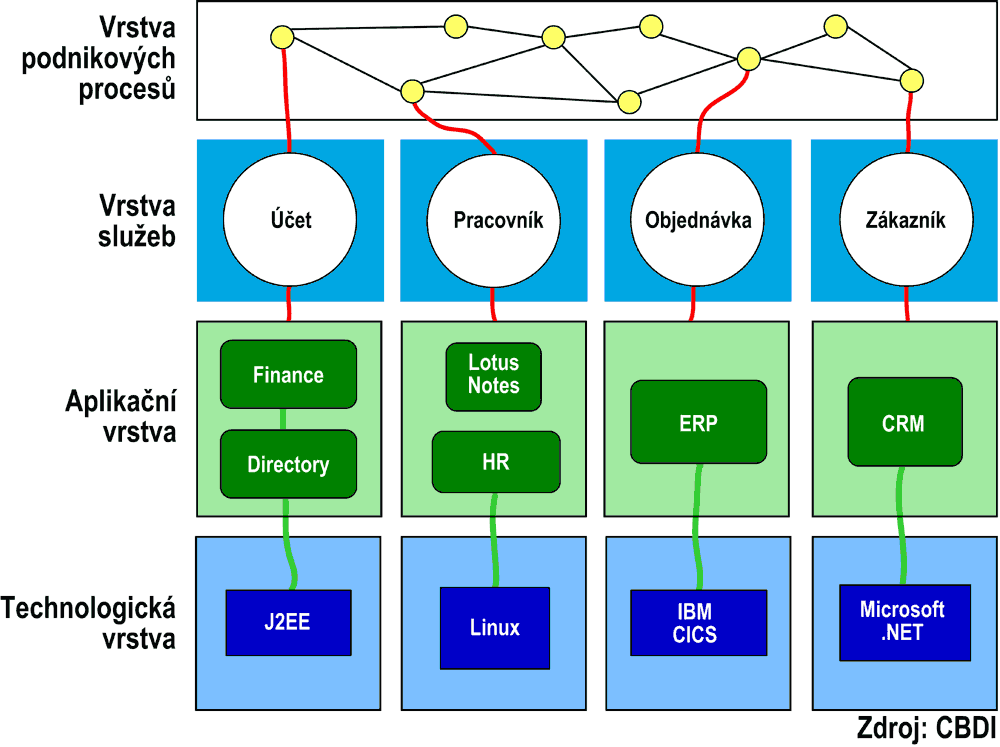 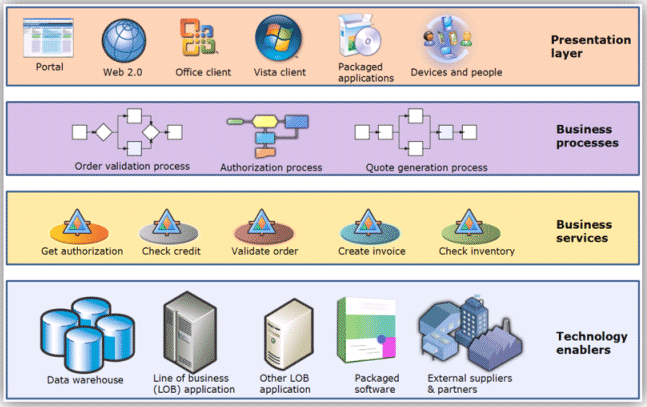 Referenční model SOA
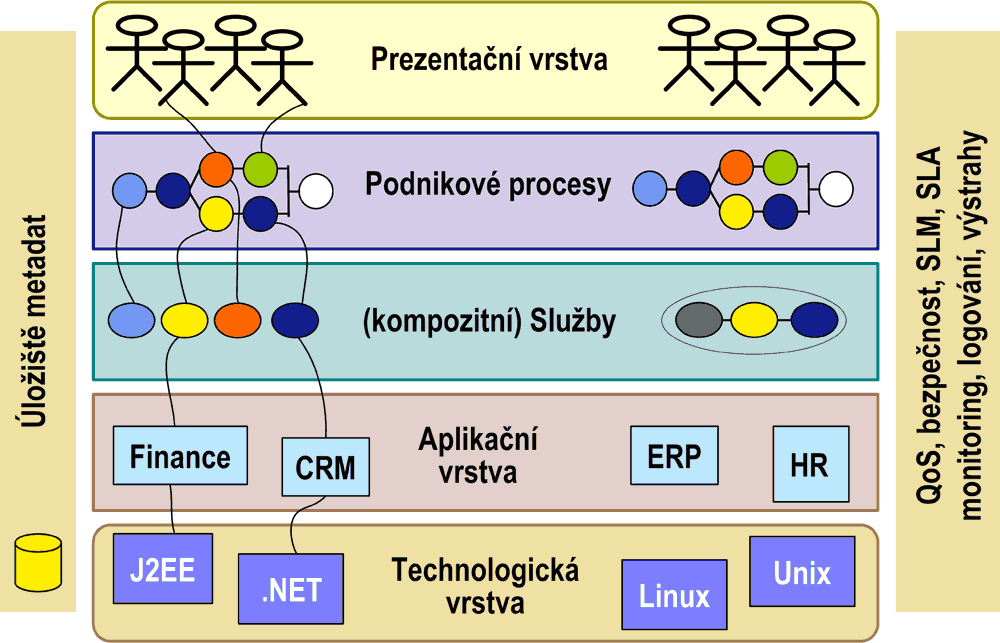 Zdroj: http://www.systemonline.cz/sprava-it/proc-soa-nema-alternativu.htm
[Speaker Notes: http://www.systemonline.cz/sprava-it/proc-soa-nema-alternativu.htm]
KPI, dashboard
KPI – Key Performance Indicator
This diagram shows a Dashboard with KQIs which are Failure Percentages for Accuracy, Completeness and Conformity of Data.
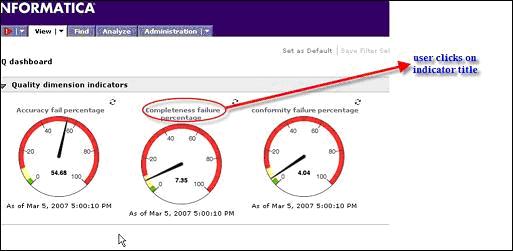 SOA
Základním prvkem je použití volné vazby (loose coupling)  mezi aplikacemi, které mají být mezi sebou v interakci
Kořeny SOA: objektově orientovaný přístup
Technicky je SOA založena na koncepci volně vázaných webových služeb
Znovupoužitelnost kódu
Pilíře SOA - shrnutí
Loose coupling – volné vazby mezi aplikacemi
Rozhraní API (coarse grained)
Asynchronní komunikace
Využití standardů
Znovupoužitelnost služeb
Repozitář metadat
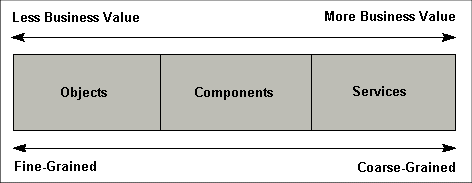 Source: http://www.techrepublic.com/article/coarse-grained-interfaces-enable-service-composition-in-soa/
[Speaker Notes: Services of the most value to business experts are constructed from lower-level services, components, and objects that are intelligently structured to meet specific business needs. These coarse-grained services can be created from one or more existing systems by defining and exposing interfaces that meet business-process requirements.]
Webová služba
Komunikace založena na standardním webovém protokolu (např. SOAP)
Popis rozhraní pro komunikaci ve formě XML dokumentu - Web Services Description Language (WSDL).
Registrace služby za účelem jejího nalezení - specifikace Universal Discovery Description and Integration (UDDI).
Webová služba
Rozhraní založeno na internetových protokolech jako je HTTP, FTP, and SMTP.
Vzdálené volání procedur – RPC, definice typu dat – XML Schema
Kromě binárních příloh jsou všechny zprávy předávány pomocí XML.
Dvě hlavní skupiny:
SOAP
REST
WSDL
http://www.w3.org/TR/wsdl
Web Service Description Language
dokument XML popisující sadu zpráv SOAP a způsob, jakým se zprávy vyměňují
XML formát
Říká klientovi, jak může komunikovat se službou
Microsoft .NET My Services – kalendářová služba
Př. Tabulka Excel jako webová služba – její obsah lze Excelem aktualizovat
SOAP
Simple Object Access Protocol (1998)
Přehled implementací: http://www.soapware.org/directory/4/implementations
Specifikace, která definuje XML rozhraní pro zprávy = zasílání zpráv v XML
SOAP Toolkit – převádí volání z určitého jazyka do zpráv SOAP
Zasílá požadavek v HTTP metodou POST (posílá data v těle požadavku)
SOAP
SOAP je možné implementovat na řadě HW a SW platformách -> integrace systémů
Při volání přenese protokol HTTP zprávu tvořenou XML, která popisuje volanou funkci a její parametry. Jako odpověď protokol HTTP přenese opět XML reprezentující výsledná data.
XML
XML je značkovací jazyk
dokument v XML je stromová struktura, s právě jedním kořenem
uzly stromu jsou tagy, 
listy mohou být tagy, atributy a texty
Atributy typu ID umožňují odkazy na tagy a tedy vyjádřit obecný orientovaný graf.
XML namespaces – zabraňuje kolizím
XML příklad
<?xml version="1.0" encoding="UTF-8" ?> <!-- komentář --> 
<kořen atribut="text jako hodnota atributu" další="-1&lt;1" > <vnořený_tag id="tady"> 
		Text v těle tagu. 
	</vnořený_tag> 
	nebezpečné znaky nahrazené entitami: &lt; &gt; &amp; &quot; &apos; nebezpečné znaky přímo: 
	<![CDATA[ < > & " &apos; ]]> 
</kořen> 

Autor příkladů: Martin Kuba, Brno
XML
<osoba>
	 <jmeno>Martin</jmeno> <prijmeni>Kuba</prijmeni> 
	<adresa> 
		<ulice>Botanická</ulice> 
		<cislo>68</cislo> 
		<mesto>Brno</mesto> 
	</adresa> 
</osoba>
HTML
Požadavek – odpověď
Požadavek i odpověď jsou složeny z textových hlaviček, prázdného řádku a binárních dat
Typ dat je určen pomocí MIME (Multipurpose Intenet Mail Extension) typů v hlavičce Content-Type
HTTP
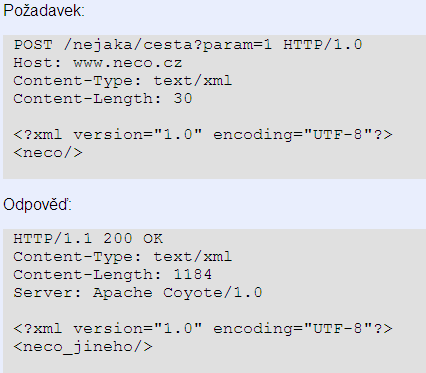 SOAP - volání
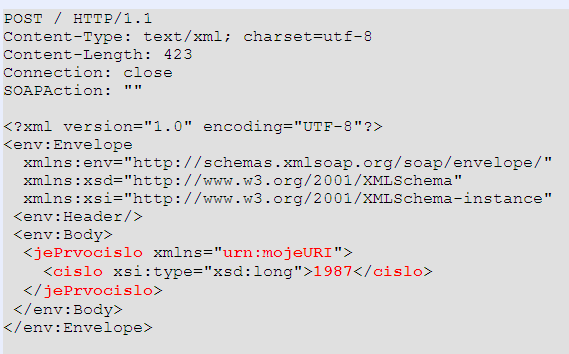 [Speaker Notes: Funkce boolean jePrvocislo(long cislo) je v Namespace urn:mojeURI
Tagy: header, envelope a body]
SOAP - odpověď serveru
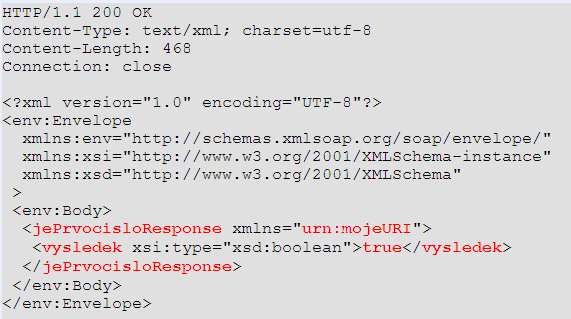 [Speaker Notes: Převzato z: http://dior.ics.muni.cz/~makub/soap/tutorial.html]
SOAP – UDDI - WSDL
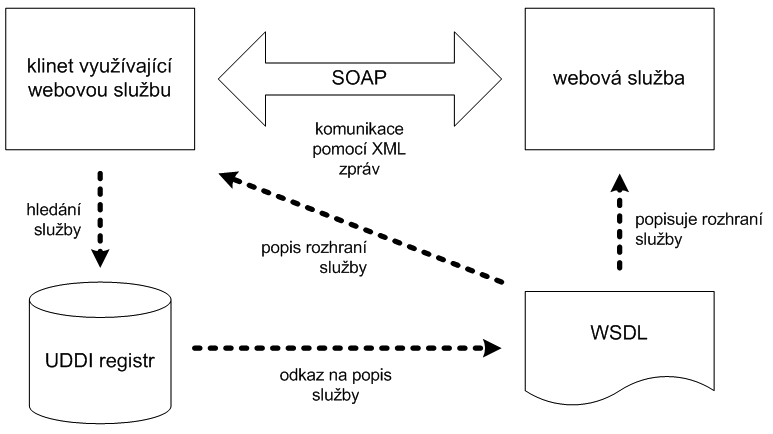 Zdroj: Petr Kosek
REST
REST (REpresentational State Transfer)
Orientován datově na rozdíl od SOAP
Webové služby definují vzdálené procedury a protokol jejich volání, REST definuje jak na data
REST
4 základní metody CRUD:
CREATE, RETRIEVE, UPDATE, DELETE
REST = CRUD realizován pomocí HTTP
Input: GET/POST, output: XML dokument
Spolu s formátem JSON standard webových služeb
Bezestavový
Zpracování distribuovaného obsahu
Implementace SOA
Specifikace komponent
Definice rozhraní (interface)
Specifikace služby
Vytvoření služby a její registrace
Technologické vazby
SOA Governance
Pravidla, předpisy a normy + nástroje pro jejich centrální registraci a publikaci
Řízení služby v průběhu jejího životního cyklu
Vhodné tam, kde je tlak na integraci aplikací
Banky, pojišťovny, telekomunikace
Není vhodná tam, kde nejsou časté změny a není potřeba integrace -> nepřináší úspory
SOA Governance
Základem je repository – registr služeb
Monitoring SOA infrastruktury
Workflow služby
Vyhledávání služby
Standardy SOA
Technologické – W3C, OASIS, …
Vlastní – „policies“
ESB
Enterprise Service Bus (ESB, podniková sběrnice služeb) is a software architecture model used for designing and implementing the interaction and communication between mutually interacting software applications in SOA
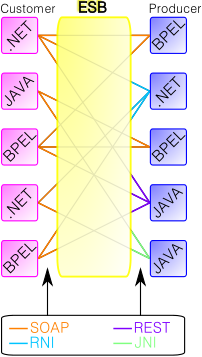 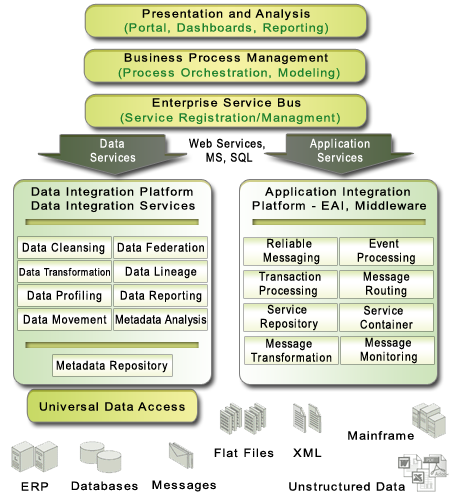 Source:  http://www.techcompinc.com/tci/services/services_data_is.htm
ESB
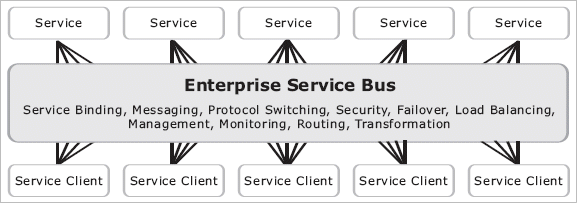 Zdroj: Oracle
ESB
Implementace ESB: 
BEA, Oracle ESB, Cape Clear, Fiorano, IBM, iWay Software, IONA, JBoss, Microsoft, SAP, Tibco, Enssemble a další
Oracle ESB
http://www.oracle.com/us/products/middleware/soa/overview/service-bus-ds-066431.pdf
TIBCO
standardizovaná podniková platforma pro výměnu zpráv, která sdružuje různé IT prostředky a komunikační technologie do jedné společné podnikové sběrnice, umožňující řízení toku informací v reálném čase
TIBCO RV
TIBCO Rendezvous® (RV) -  low-latency messaging distribuce dat v reálném čase s vysokou propustností
Více:
http://www.tibco.com/assets/blt5260dd04165be5be/ds-ftl.pdf
IBM WebSphere
Low-latency messaging – pro velké objemy dat
Vysoká dostupnost
Filtrování zpráv
Monitoring systému
Vysoká konfigurovatelnost
SOA
SOA je také přístup k analýze a tvorbě aplikací:
SOI (Service Oriented Integration), 
SODA (Service Oriented Development Architecture), 
SOAD (Service Oriented Analysis and Design),
SOBA (Service Oriented Business Application),
Cíle a benefity SOA
Znovupoužitelnost
Integrace
Zjednodušení správy IS
Rychlá adaptace změn
Web 2.0
Služby Web 2.0 mění paradigma interakce mezi vlastníkem  služby a uživateli služby – věštinu obsahu služby vytváří uživatel
Web 2.0 tools
Blogs, 
Wiki software, 
Podcasting, 
RSS, 
Twitter, 
Social bookmarking 
Video sharing sites
Mashup
Web 2.0
2004
YouTube, FaceBook, ...
Mashup – internetová stránka nebo aplikace, která propojuje aplikace veřejně dostupných on-line služeb, zveřejněno API
	Příklad: Google Maps service
Mashup dle typu dat
Indexovaná data – dokumenty, obrázky, videa
Kartografická data
Odkazy
Mashup podle funkce
Konverze dat – např. jazykové překladače
Komunikace – instant messaging, ICQ, Skype
Vizualizace dat – využití map, diagramů, grafů
Bezpečnostní funkce – např. PayPal
Mashup podle skupiny uživatelů
Běžný uživatel – např. kombinace Google Map a Wikipedia API
Obchodní mashup – integrace s obchodním prostředím, úroveň zabezpečení
Datový mashup – data z různých zdrojů do jedné prezentace
Prostředky architektury
Prezentační – HTML, CSS, Javascript, XML, Ajax
Webové služby – XML, XML-RPC, SOAP
Datové – XML, JSON, KML
Mashup z hlediska stavby
Založený na webu
Ke kombinování údajů a formátování využívají uživatelův prohlížeč
Založený na serveru
Kombinují a formátují data na serveru a uživateli odesílají výsledek
Příklady
www.hrady.cz
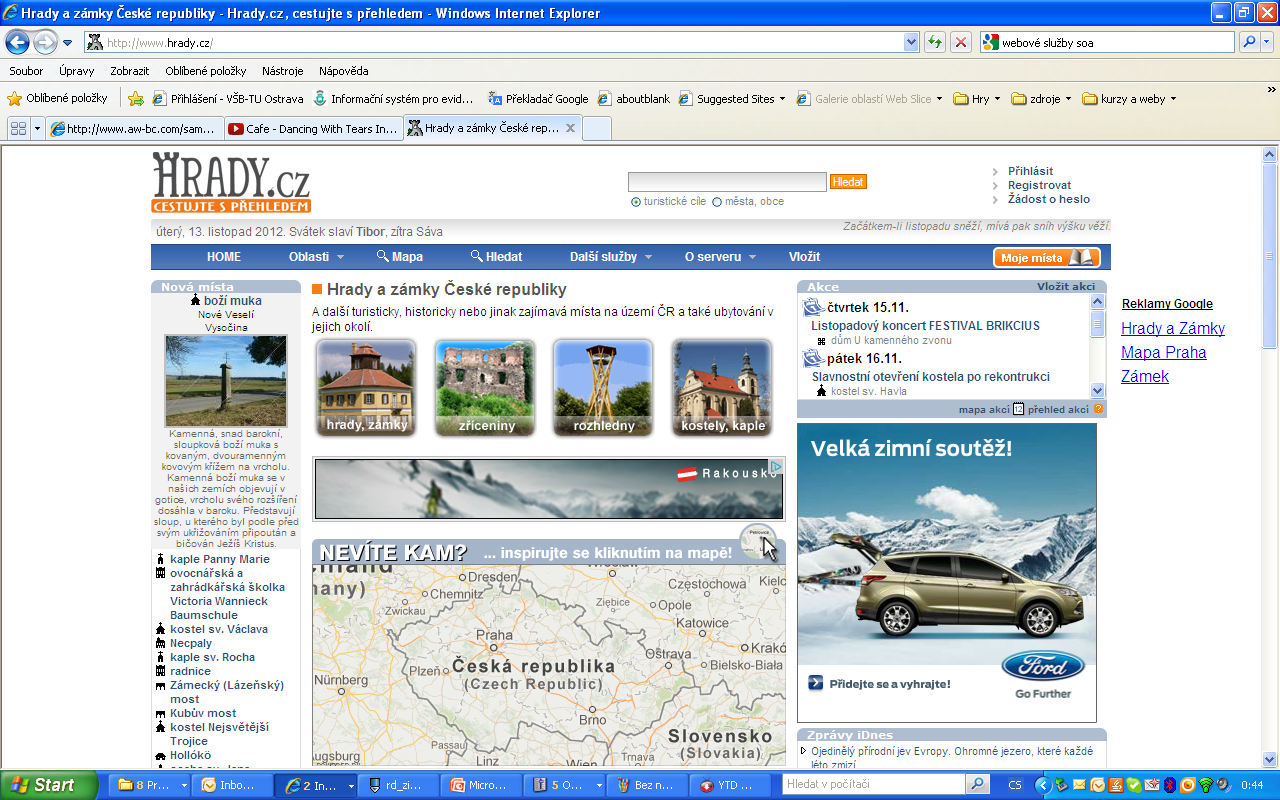 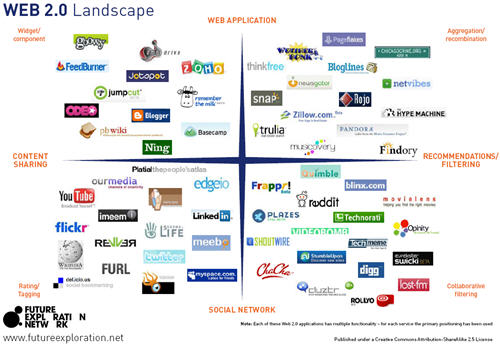 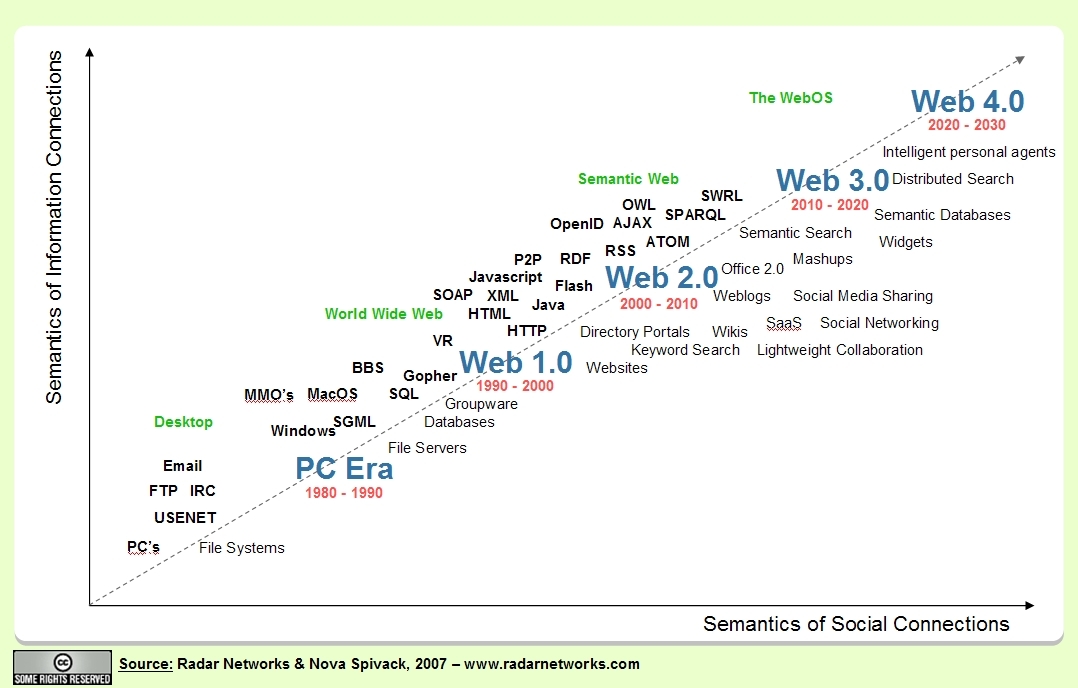 Sharepoint
Platforma pro sdílení informací
CEO
Emails
SharePoint
Účetní
Excel
Obchodník
PowerPoint
SharePoint
Centrální úložiště informací
Firemní intranetový portál
Cíl SharePointu
usnadnění spolupráce mezi lidmi a pracovními týmy, 
zajištění sdílení znalostí, 
poskytnutí nástrojů pro správu dokumentů a webu, plánování, adresáře, centrální oznámení, 
workflow 
fulltextové vyhledávání. 

Cílem SharePointu je zvýšení produktivity.
Sharepoint Verze
Foundation – free, basic framework
Sharepoint Server - enterprise
BizTalk
Integrační platforma od Microsoftu
Dovoluje propojit různé aplikace a graficky vytvářet a upravovat obchodní procesy, které využívají služby poskytované danými aplikacemi
Je škálovatelný, může se využít více serverů se společnou konfigurační DB
Shrnutí
SOA – komponentová architektura – volné propojení služeb
SOA je postaveno na využití webových služeb
SOAP, REST, WSDL, UDDI - standardy
ESB – Enterprise Service Bus – propojení aplikací
Platformy: BizTalk, Tibco, Ensemble…